Министерством инвестиций и инноваций Московской области  
объявлен 
конкурсный отбор претендентов 
на получение грантов Правительства Московской области в сферах науки, технологий, техники 
и инноваций в 2018 году
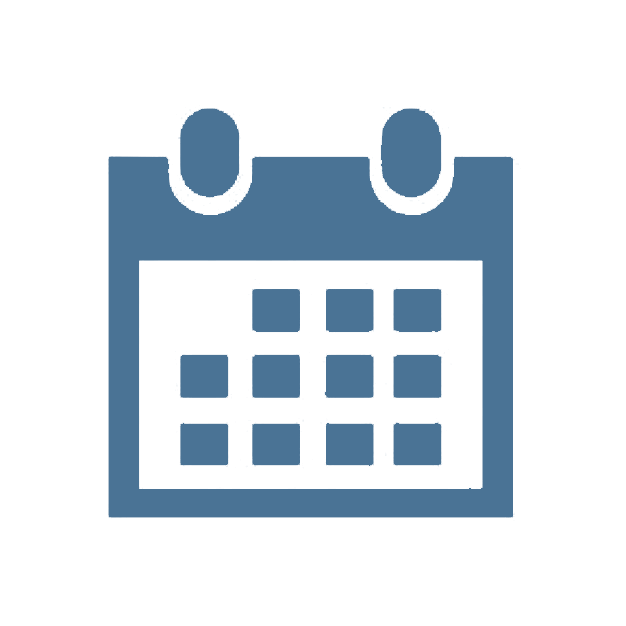 Срок приема заявок 

с 12.03.2018 по 10.04.2018
НПА по предоставлению грантов
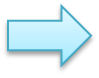 Закон Московской области № 27/2013-ОЗ «О грантах Правительства Московской области  в сферах науки, технологий, техники и инноваций»
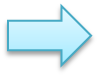 Постановление Правительства  Московской области от 29.12.2015 
№ 1384/49 «О мерах по реализации Закона Московской области «О грантах Правительства Московской области  в сферах науки, технологий, техники 
и инноваций»
Претенденты на получение грантов: 

 юридические лица, зарегистрированные в установленном порядке 
      и осуществляющие деятельность на территории Московской области

государственные учреждения Московской области (за исключением казенных учреждений), подавшие заявки на участие в конкурсном отборе Грантополучателей
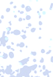 2
Основное условие предоставления гранта 
 30 % стоимости проекта – средства грантополучателя
В соответствии с постановлением Правительства 
Московской области от 06.03.2018    
«Об утверждении перечня тем научных исследований 
и разработок на 2018 год»:
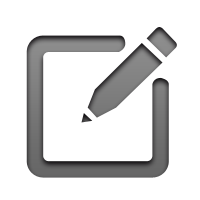 Общий объем финансирования тем научных исследований 
    и разработок за счет средств бюджета Московской области  –                     50,0 млн рублей 

Максимальное число грантополучателей – 24

   Количество тем научных исследований и разработок – 13
ИНФОРМАЦИЯ 
ОБ УЧАСТИИ В КОНКУРСНОМ ОТБОРЕ:

нормативные документы, 
порядок предоставления и расходования Грантов, 
форма заявки, перечень и формы прилагаемых к заявке документов 


на сайте Министерства инвестиций и инноваций Московской области (www.mii.mosreg.ru) по ссылке: http://mii.mosreg.ru/dokumenty/granty-pravitelstva-moskovskoy-oblasti-v-sferakh-nauki-tekhnologiy-tekhniki-i-innovatsiy-/
контактное лицо Никитина Ирина Викторовна, 
адрес электронной почты nikitinaiv@mosreg.ru, 
телефон: 8(498) 602-0604  доб. (4-08-23)
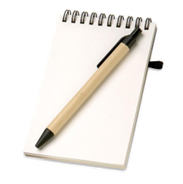 Перечень тем научных исследований и разработок на 2018 год